Engager les enseignants grâce à une formation à la conception de parcours totalement différenciée
Académie de Versailles
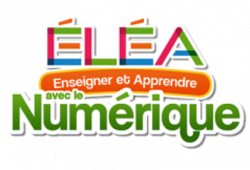 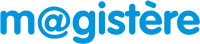 Plateforme de parcours de formation conçus par les formateurs 

Parcours à destination des enseignants
Plateforme de parcours d’apprentissage conçus par les enseignants

Parcours à destination des élèves
Contexte
La plateforme Moodle Éléa dans l’académie de Versailles
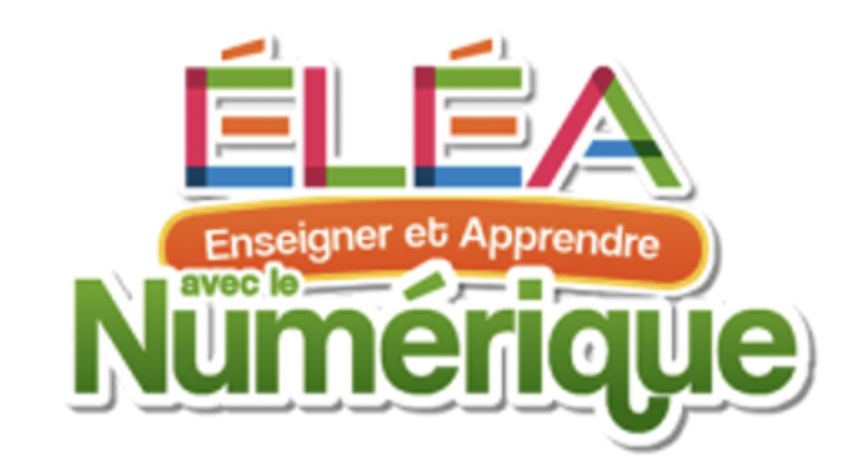 Contexte
La plateforme Moodle Éléa dans l’académie de Versailles 
Disponible en expérimentation de 2016 à septembre 2020
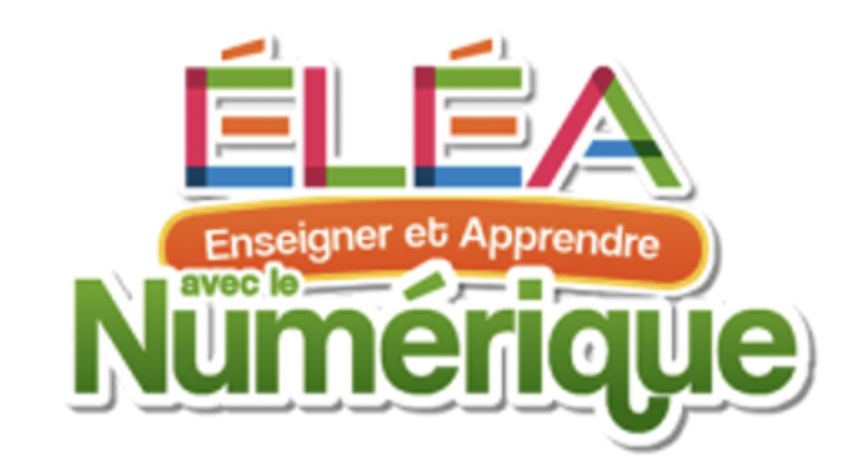 Contexte
La plateforme Moodle Éléa dans l’académie de Versailles 
Disponible en expérimentation de 2016 à septembre 2020 
Généralisée à l’ensemble des collèges et lycées depuis septembre 2020
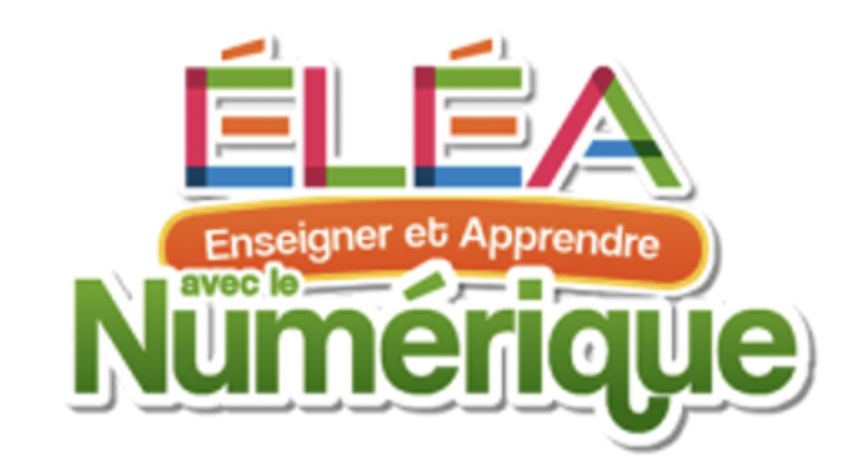 Contexte
La plateforme Moodle Éléa dans l’académie de Versailles 
Disponible en expérimentation de 2016 à septembre 2020 
Généralisée à l’ensemble des collèges et lycées depuis septembre 2020 
Connexion des élèves via les ENT
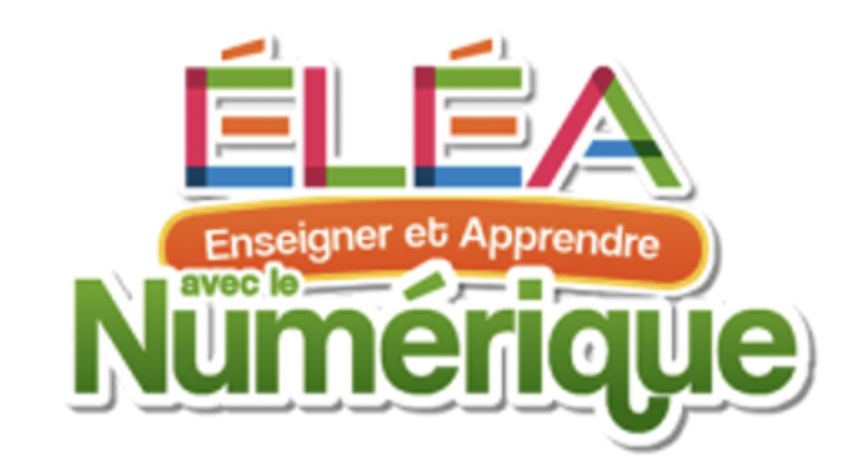 Les formations à la conception de parcours de e-éducation dans l’académie de Versailles
Depuis 2016, des formations pour tous existent pour :
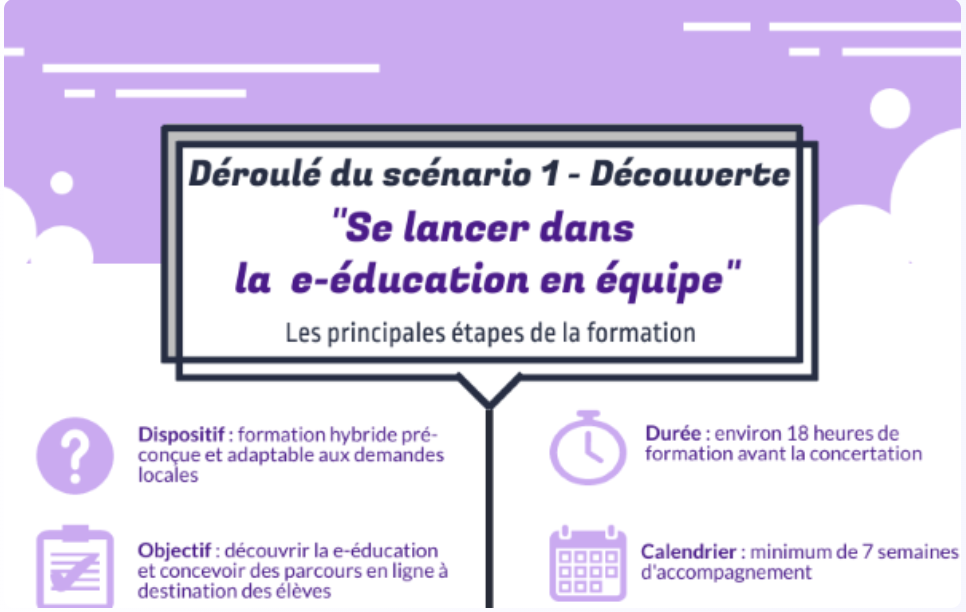 Les formations à la conception de parcours de e-éducation dans l’académie de Versailles
Depuis 2016, des formations pour tous existent pour : 
 S’approprier les enjeux de la e-éducation
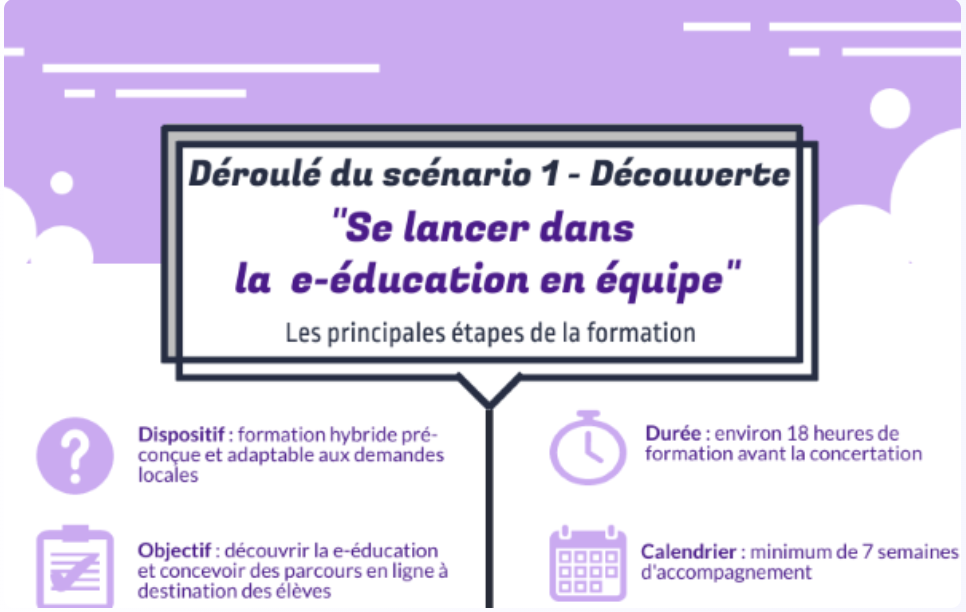 Les formations à la conception de parcours de e-éducation dans l’académie de Versailles
Depuis 2016, des formations pour tous existent pour : 
 S’approprier les enjeux de la e-éducation 
 Concevoir ses premiers parcours sur la plateforme Moodle Éléa
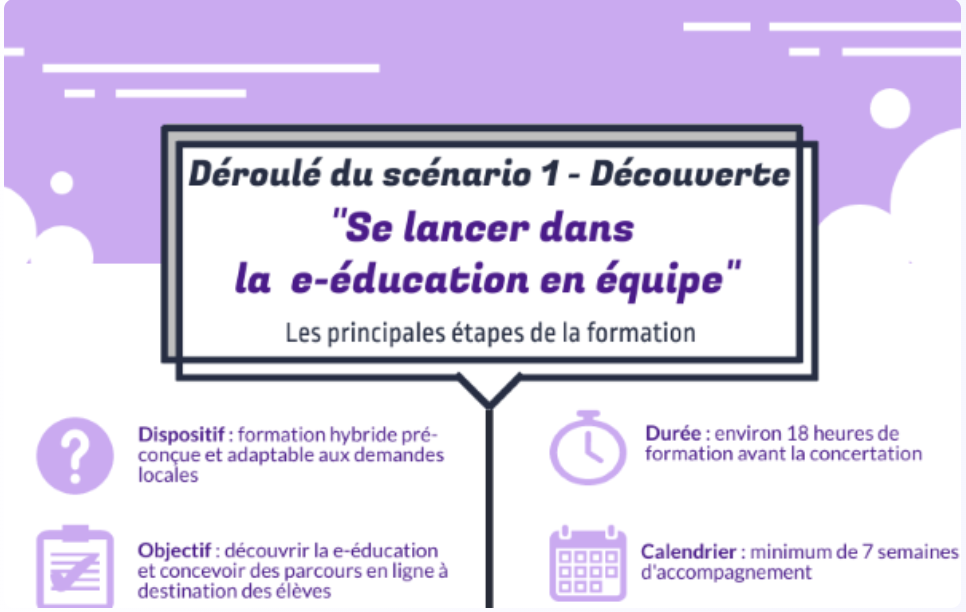 Les formations à la conception de parcours de e-éducation dans l’académie de Versailles
Depuis 2016, des formations pour tous existent pour : 
 S’approprier les enjeux de la e-éducation 
 Concevoir ses premiers parcours sur la plateforme Moodle Éléa 
 disponibles en formation individuelle ou en formation en établissement
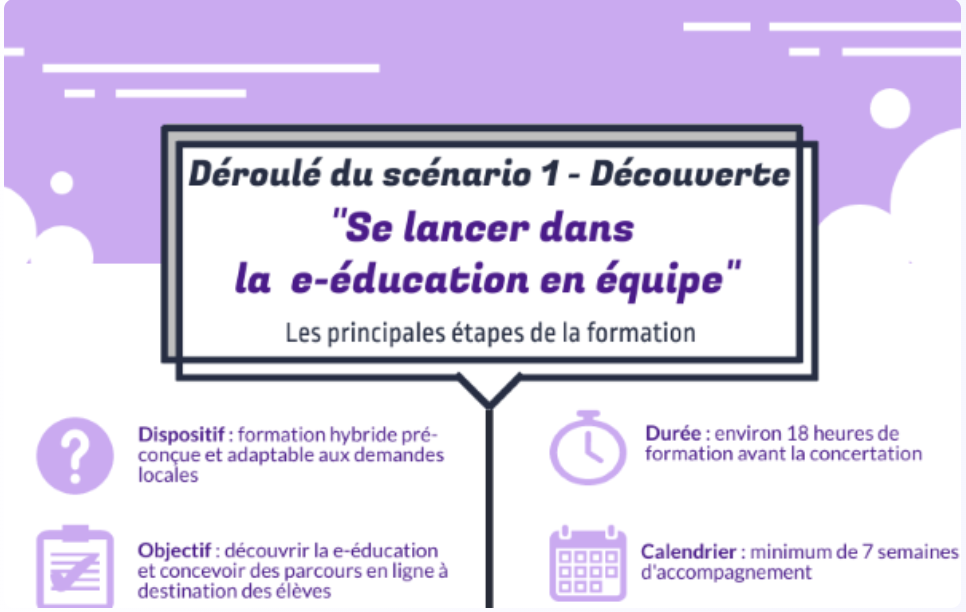 Et après ?
Comment prolonger la formation des enseignants concepteurs de parcours déjà formés pour leur permettre de continuer de monter en compétences ?
Et après ?
Comment prolonger la formation des enseignants concepteurs de parcours déjà formés pour leur permettre de continuer de monter en compétences ?
1
Comment identifier les compétences déjà acquises par les apprenants ?
Et après ?
Comment prolonger la formation des enseignants concepteurs de parcours déjà formés pour leur permettre de continuer de monter en compétences ?
1
2
Comment identifier les compétences déjà acquises par les apprenants ?
Comment proposer des scénarios de formation différents 
(ressources, activités, déroulés) au sein d’un même groupe d’apprenants ?
Comment identifier les compétences déjà acquises par les apprenants ?
1
Comment identifier les compétences déjà acquises par les apprenants ?
1
Conception d’un questionnaire en ligne permettant d’obtenir un profil précis (compétences, niveaux d’acquisition)
Comment identifier les compétences déjà acquises par les apprenants ?
1
Conception d’un questionnaire en ligne permettant d’obtenir un profil précis (compétences, niveaux d’acquisition)
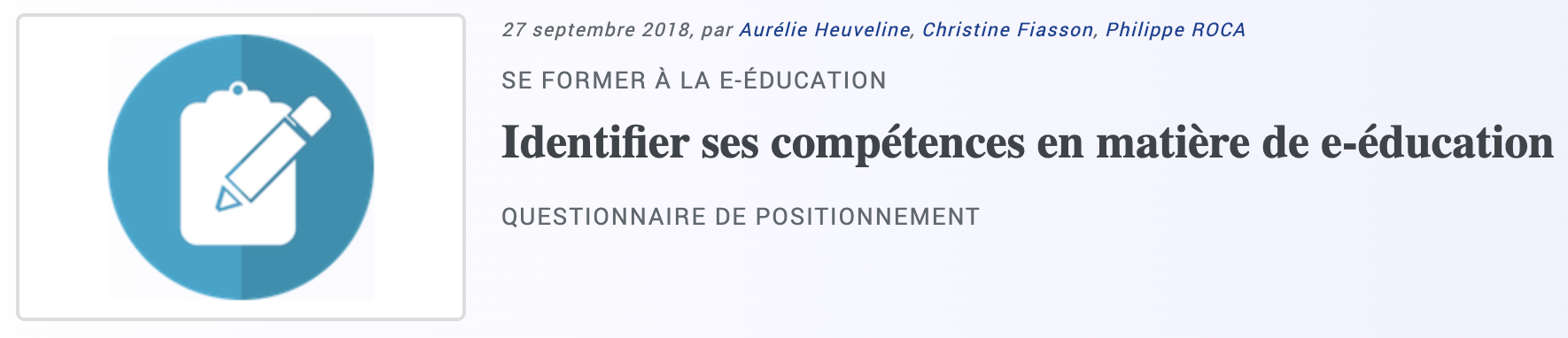 Comment identifier les compétences déjà acquises par les apprenants ?
1
Conception d’un questionnaire en ligne permettant d’obtenir un profil précis (compétences, niveaux d’acquisition)
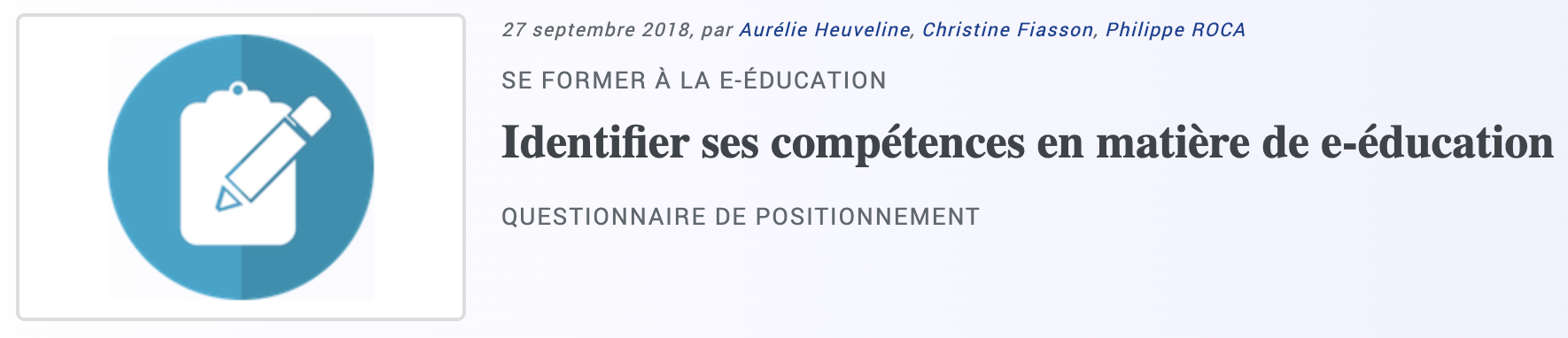 18 questions 
6 compétences 
4 niveaux d’acquisition 

4096 profils différents possibles
Testez le concepteur qui est en vous !
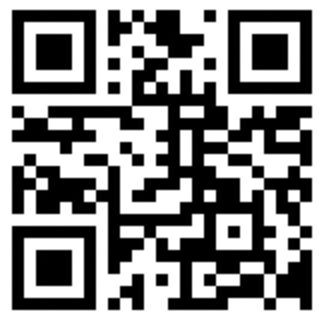 http://acver.fr/t54
6 compétences du concepteur – 4 niveaux d’acquisition
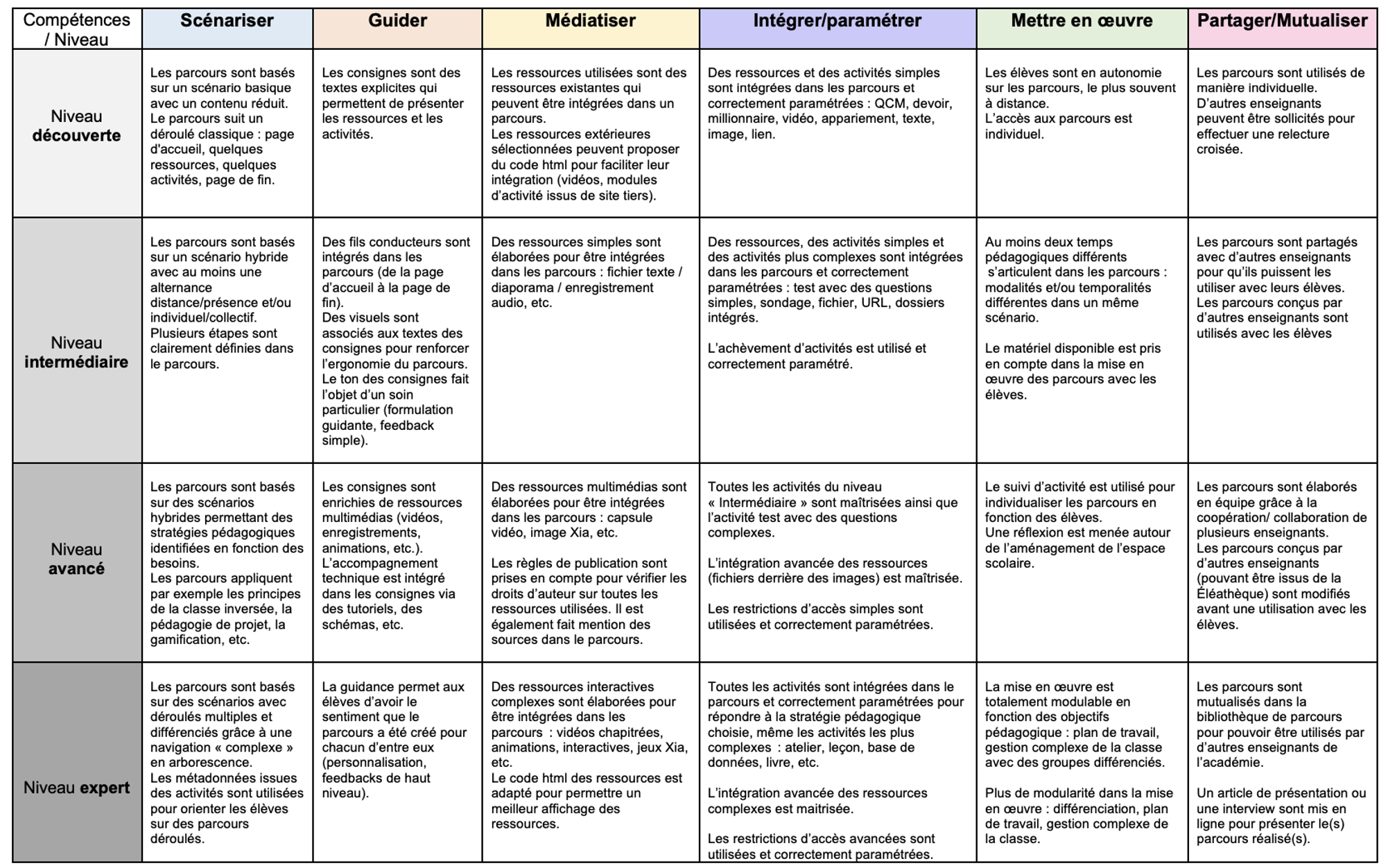 Identification du profil de concepteur de chaque apprenant
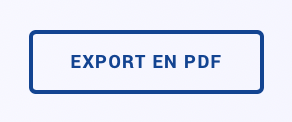 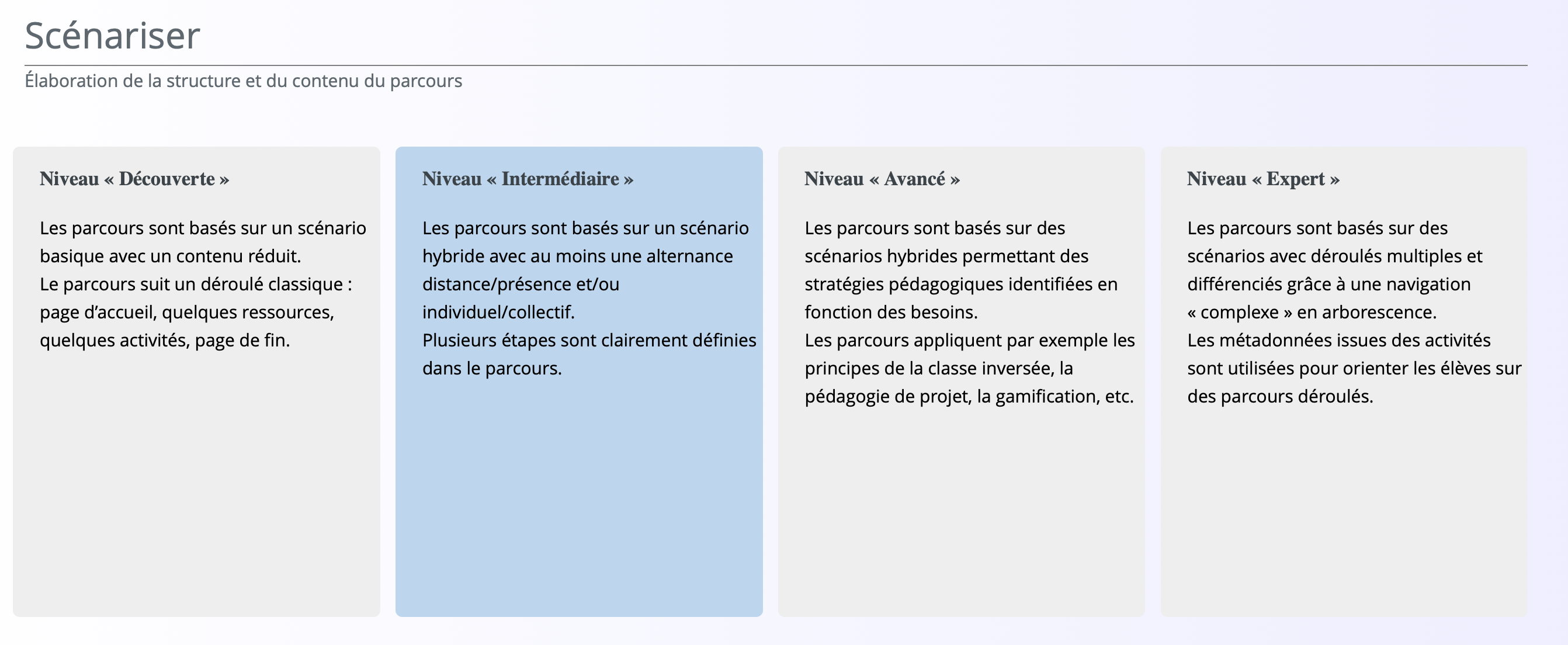 2
Comment proposer des scénarios de formation différents au sein d’un même groupe ?
2
Comment proposer des scénarios de formation différents au sein d’un même groupe ?
Mise en place de plans de travail (individuels et collectifs) en fonction des compétences à acquérir
Partage du profil avec le formateur
Une base de données « hackée » 

Partage des profils obtenus avec le formateur

Identification des priorités des stagiaires

Élaboration de plans de travail négociés
Partage du profil avec le formateur
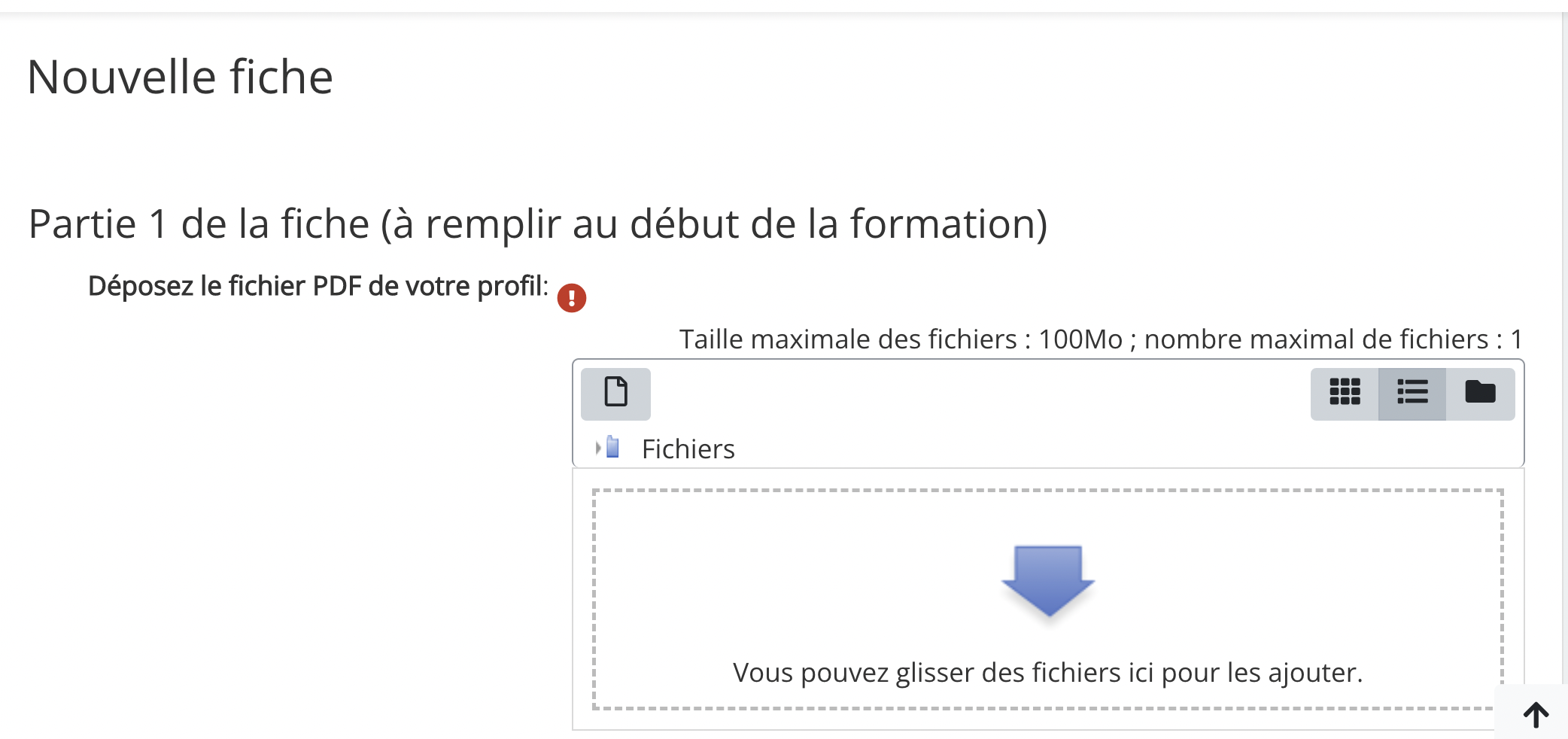 Une base de données « hackée » 

Partage des profils obtenus avec le formateur

Identification des priorités des stagiaires

Élaboration de plans de travail négociés
Partage du profil avec le formateur
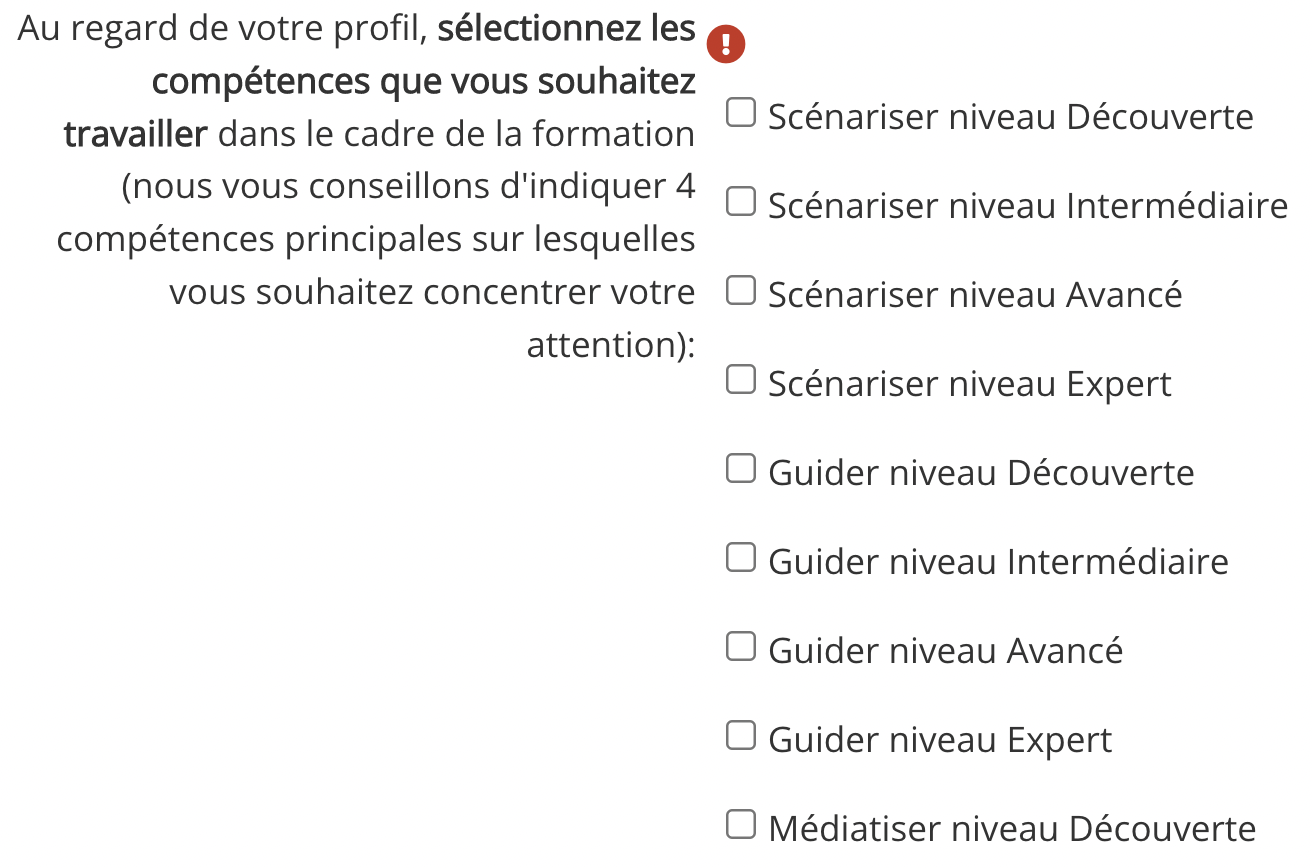 Une base de données « hackée » 

Partage des profils obtenus avec le formateur

Identification des priorités des stagiaires

Élaboration de plans de travail négociés
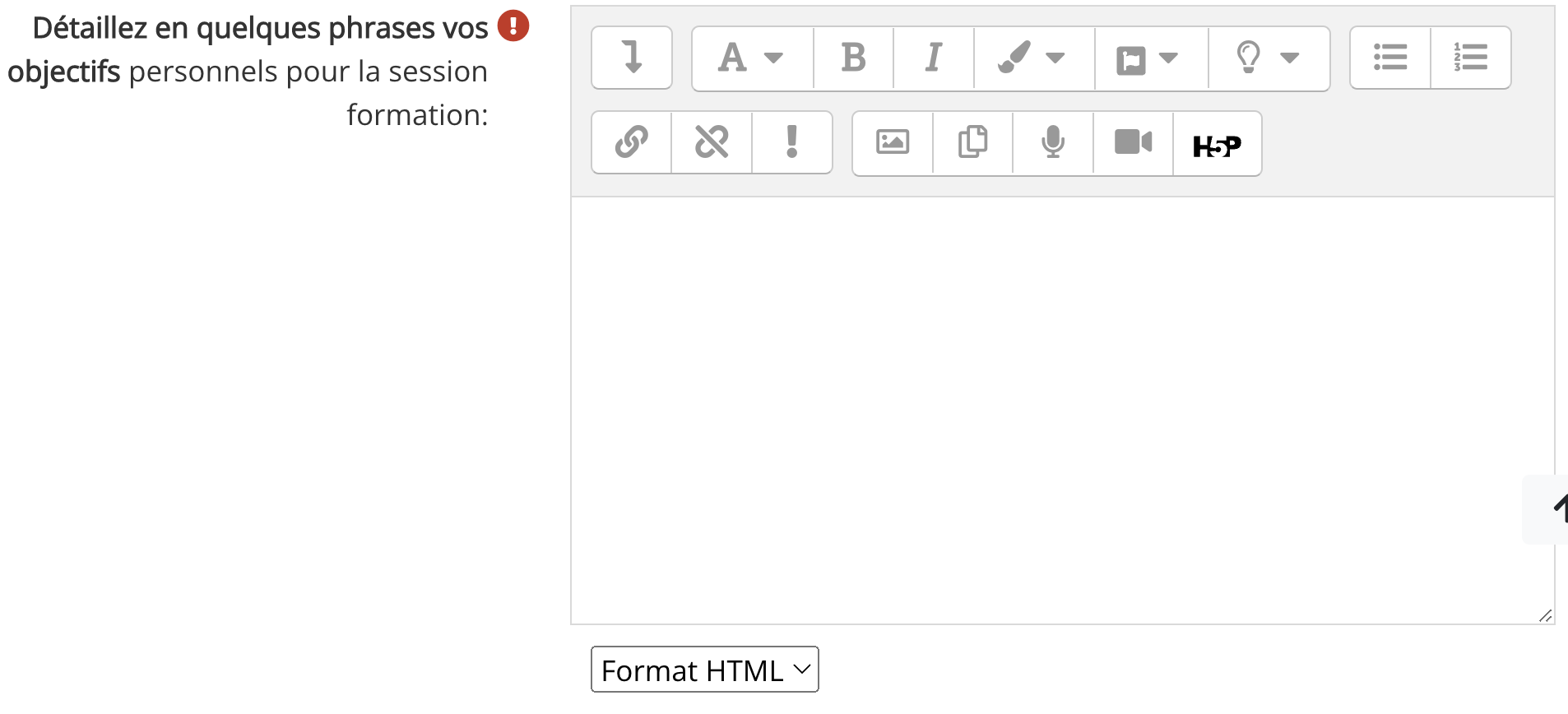 Tableur de préparation des plans de travail du formateur
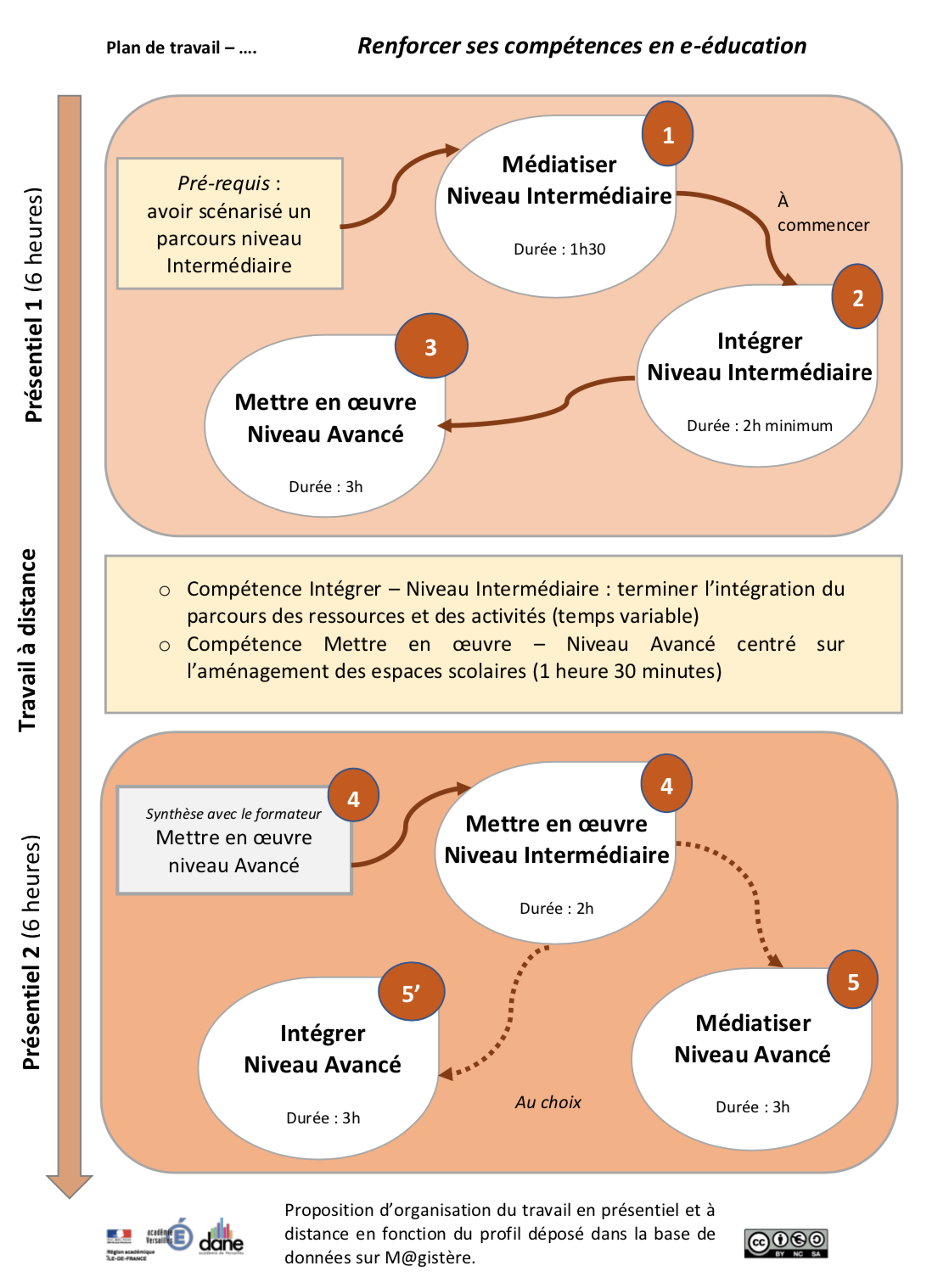 Partage du profil avec le formateur
Une base de données « hackée » 

Partage des profils obtenus avec le formateur

Identification des priorités des stagiaires

Élaboration de plans de travail négociés
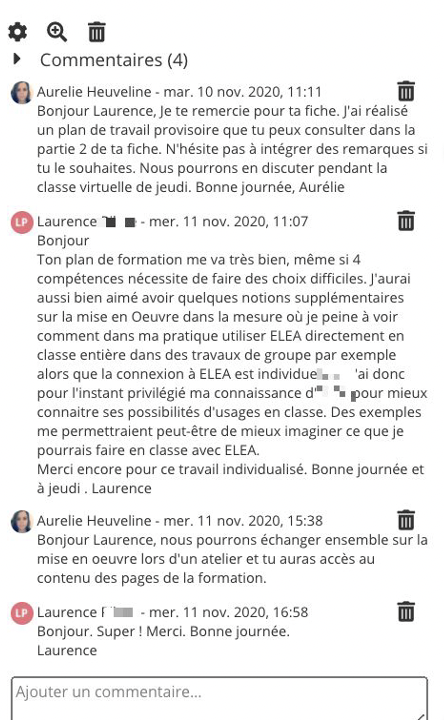 Partage du profil avec le formateur
Une base de données « hackée » 

Partage des profils obtenus avec le formateur

Identification des priorités des stagiaires

Élaboration de plans de travail négociés
Des parcours différents au sein d’un même parcours de formation
Des parcours différents au sein d’un même parcours de formation
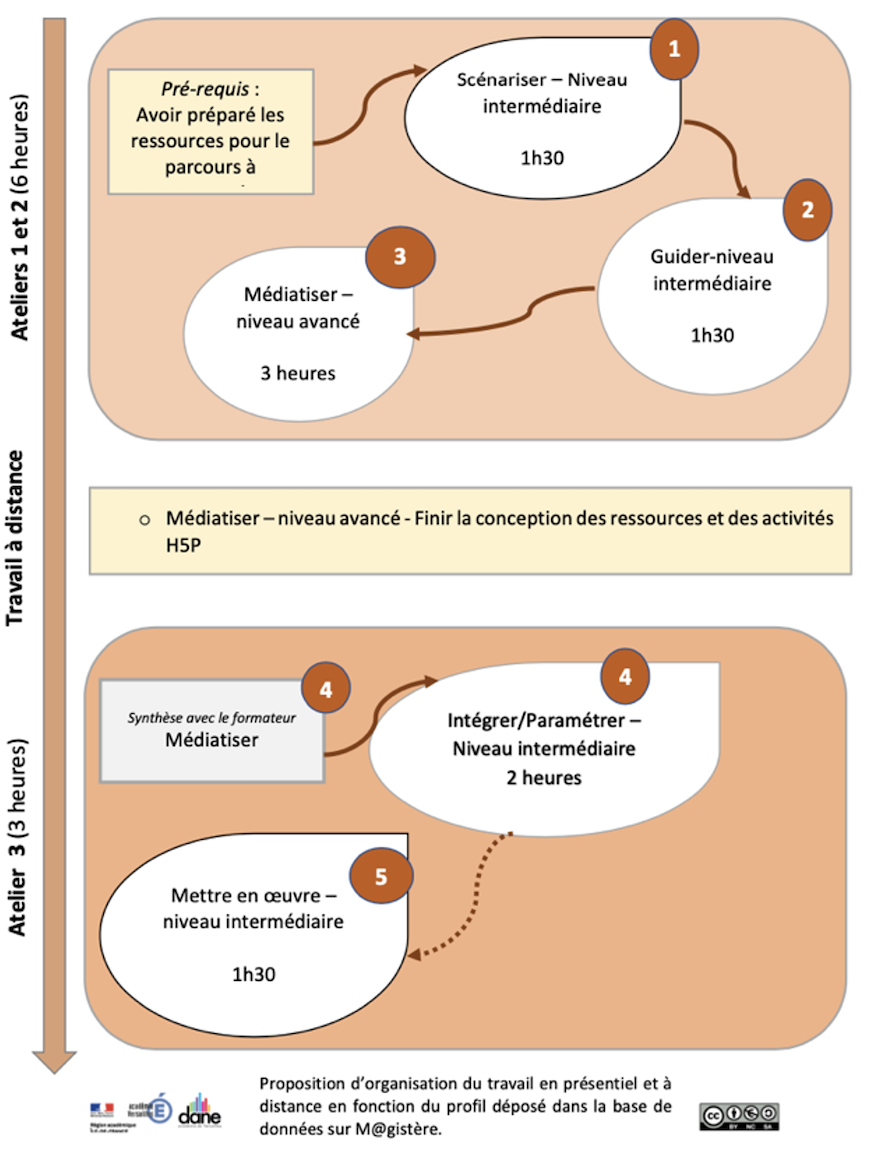 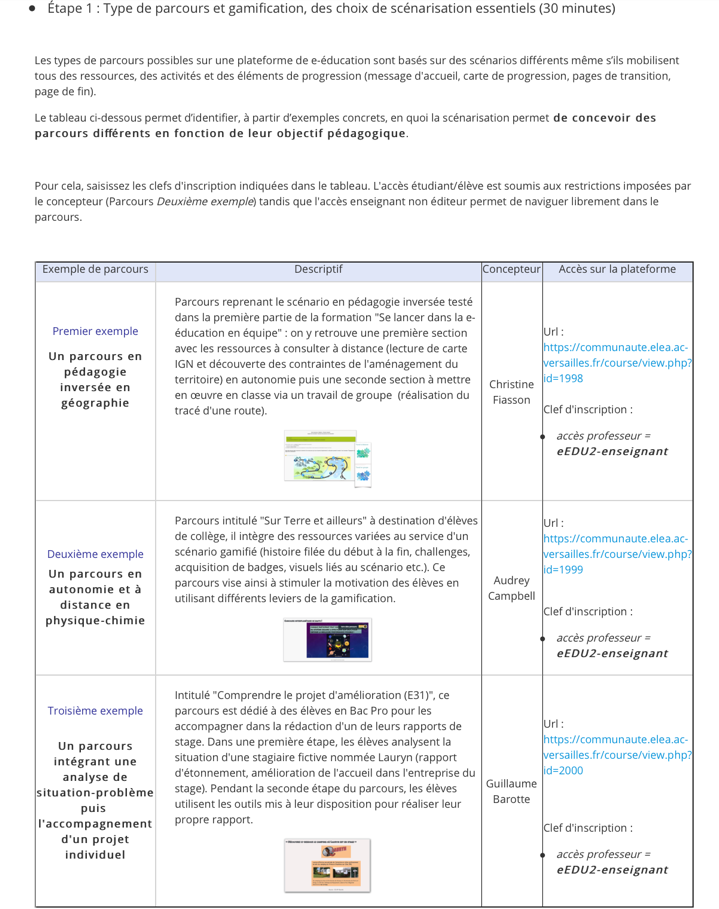 Compétence Scénariser
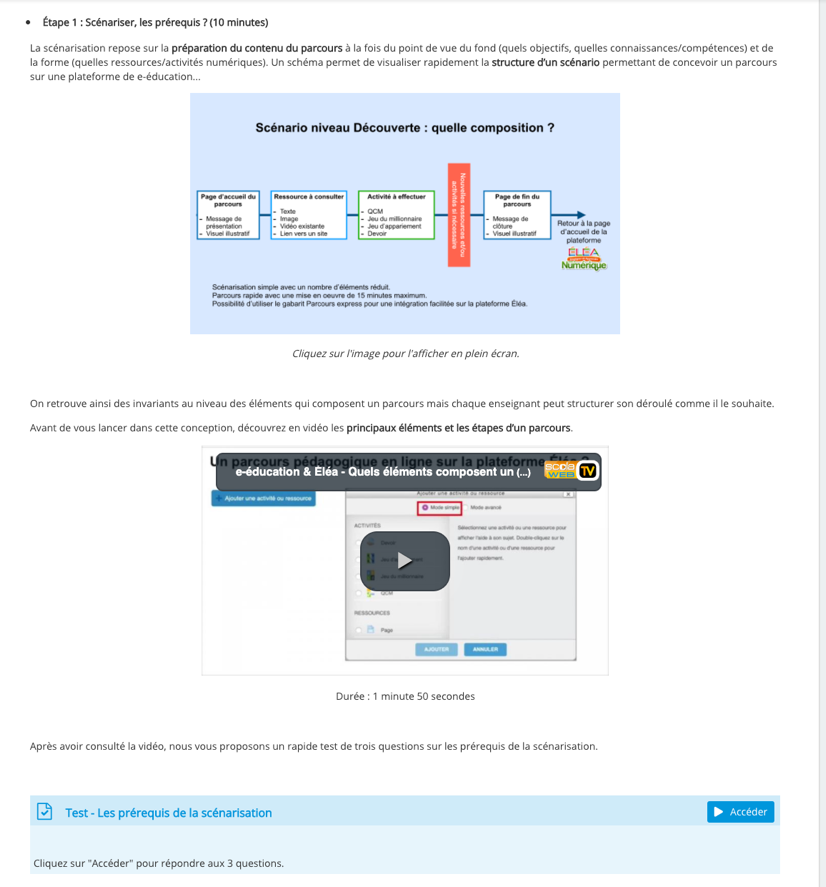 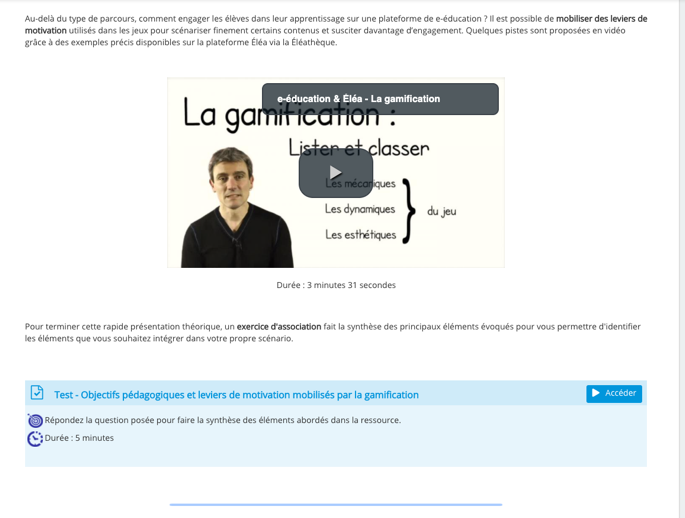 Niveau découverte
Niveau avancé
Exemples de pages du parcours
Ressource proposée sur la page « Guider - niveau avancé »
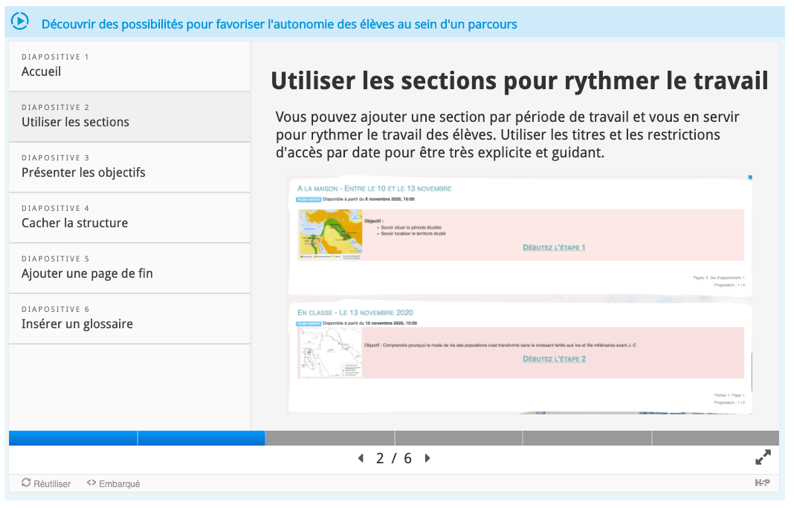 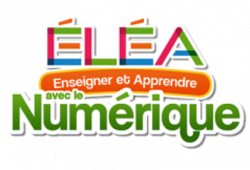 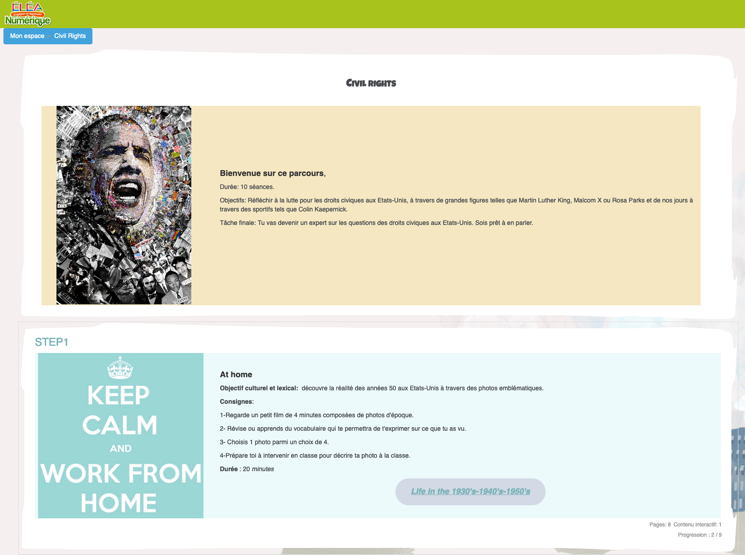 Ressource proposée sur la page « Guider - niveau avancé »
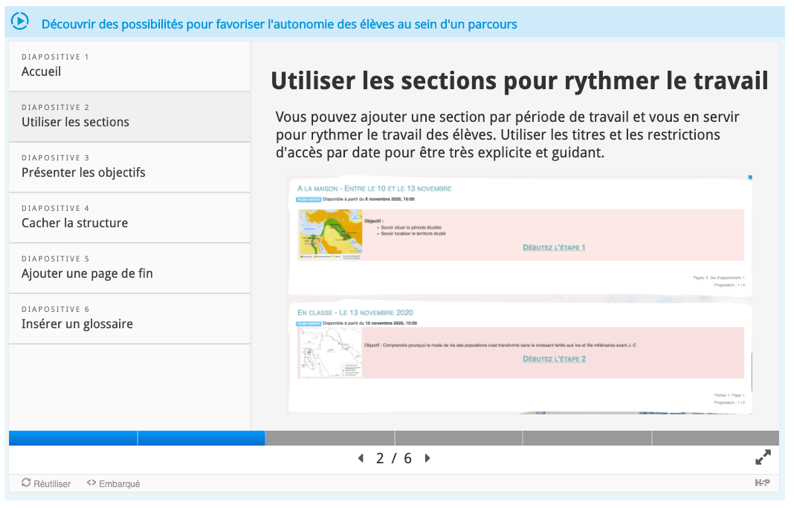 Page du parcours Éléa d’une enseignante inscrite à la formation
Les étapes de la mise en œuvre d’une formation totalement différenciée
3
Un questionnaire en ligne
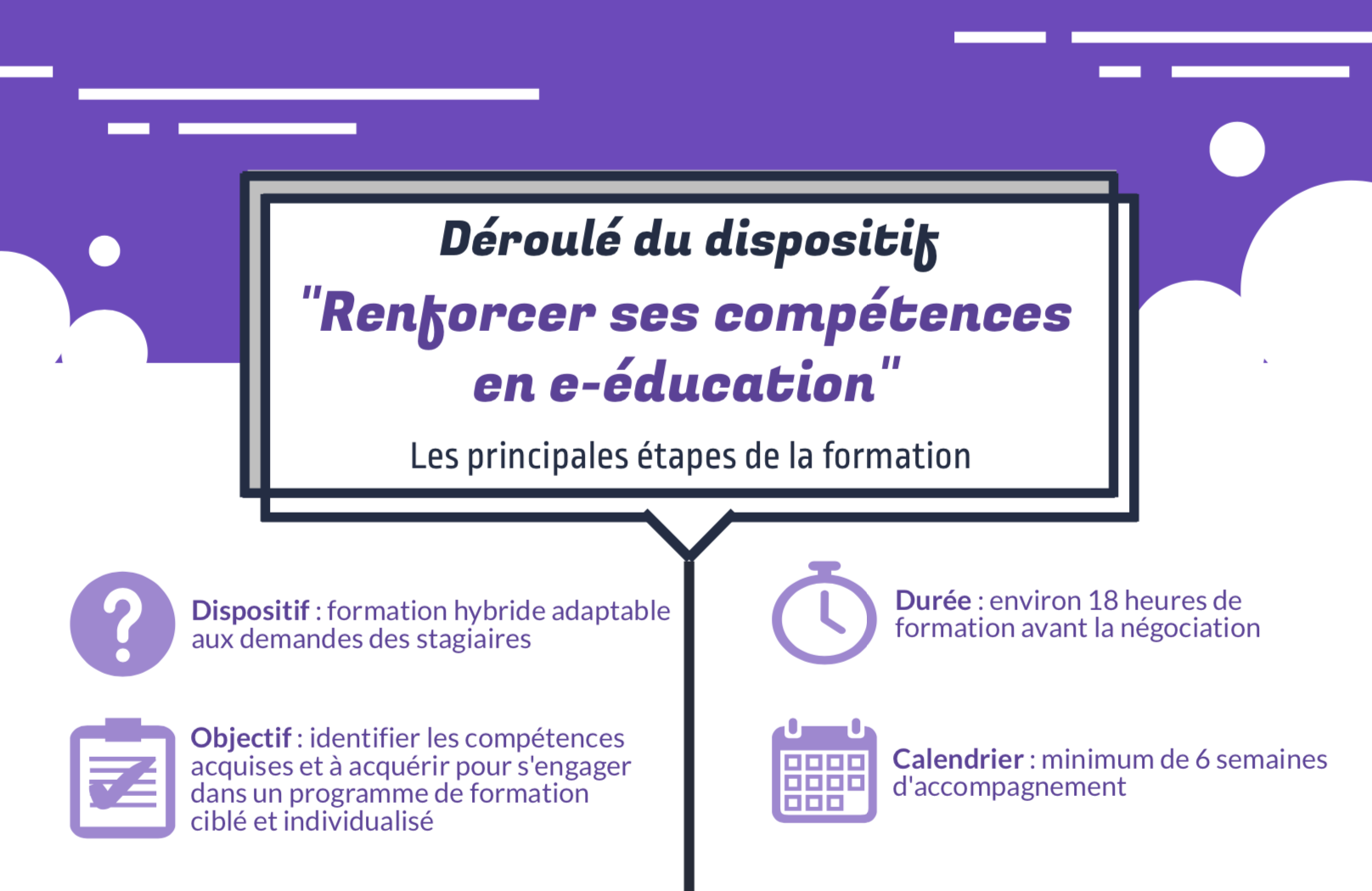 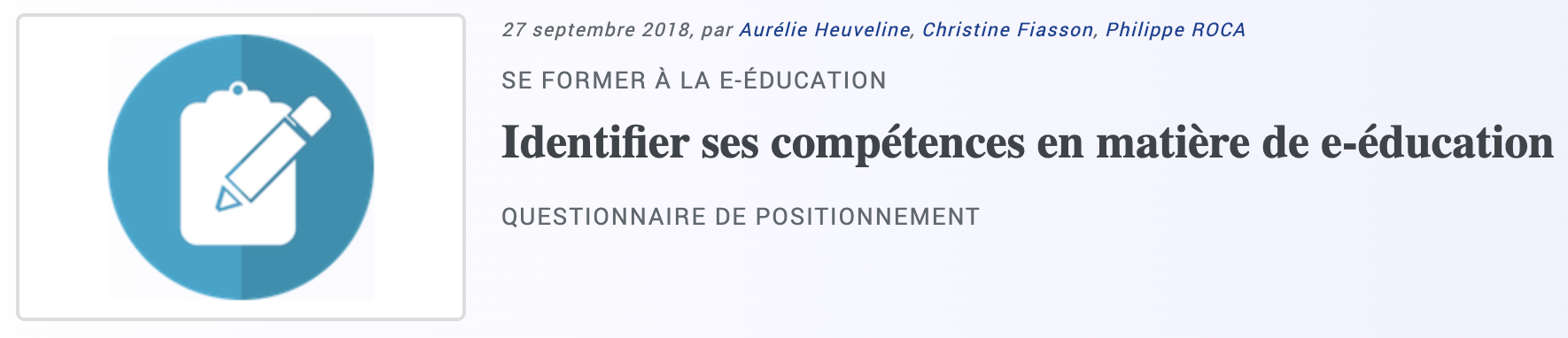 1
Identification des compétences
des apprenants
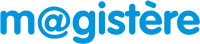 Engager les stagiaires dans une posture volontaire de formation.
1
2
Classe virtuelle d’organisation de la formation
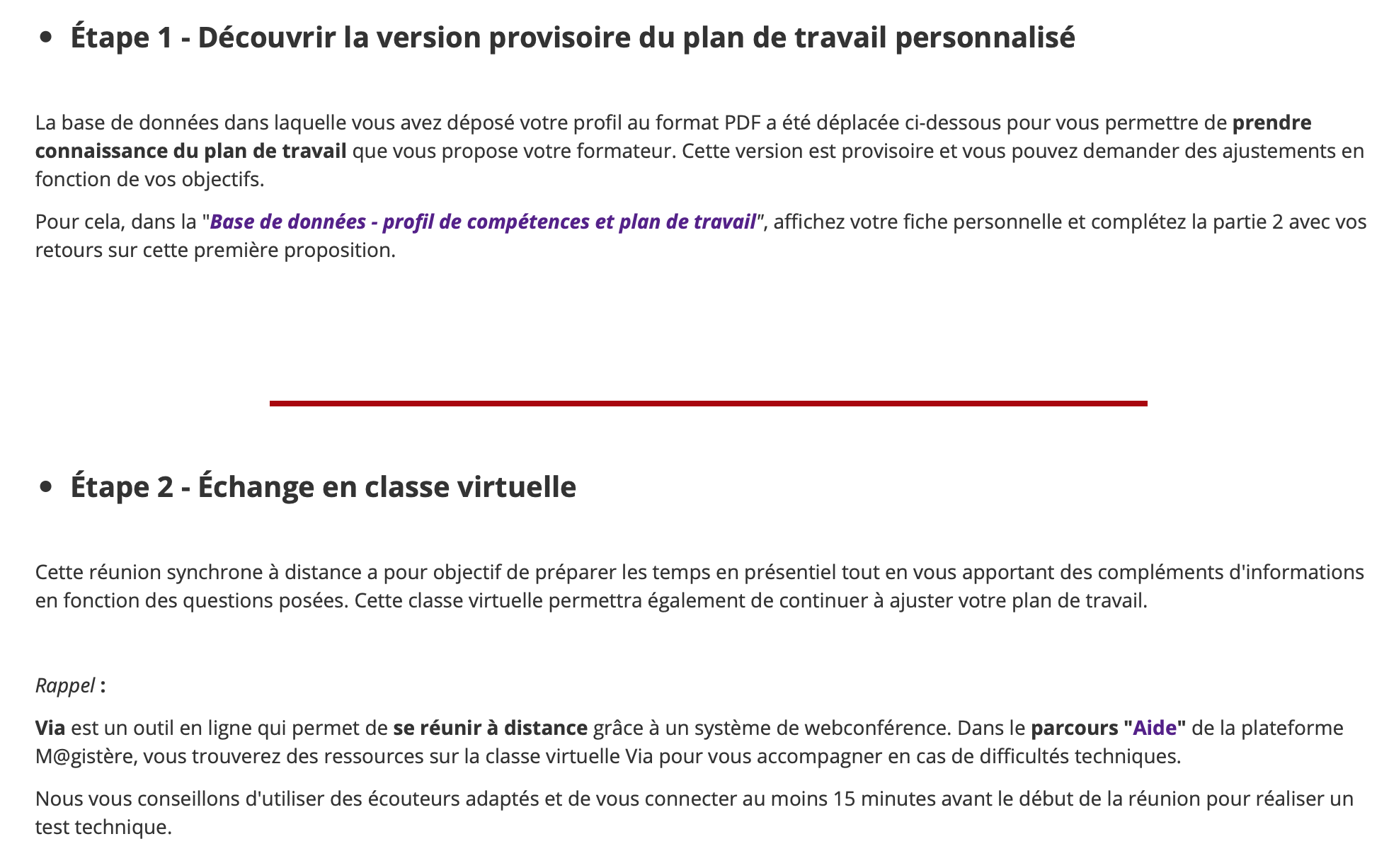 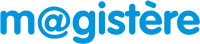 Négocier avec les stagiaires un déroulé de formation qui convient à tous via les plans de travail.
1
2
3
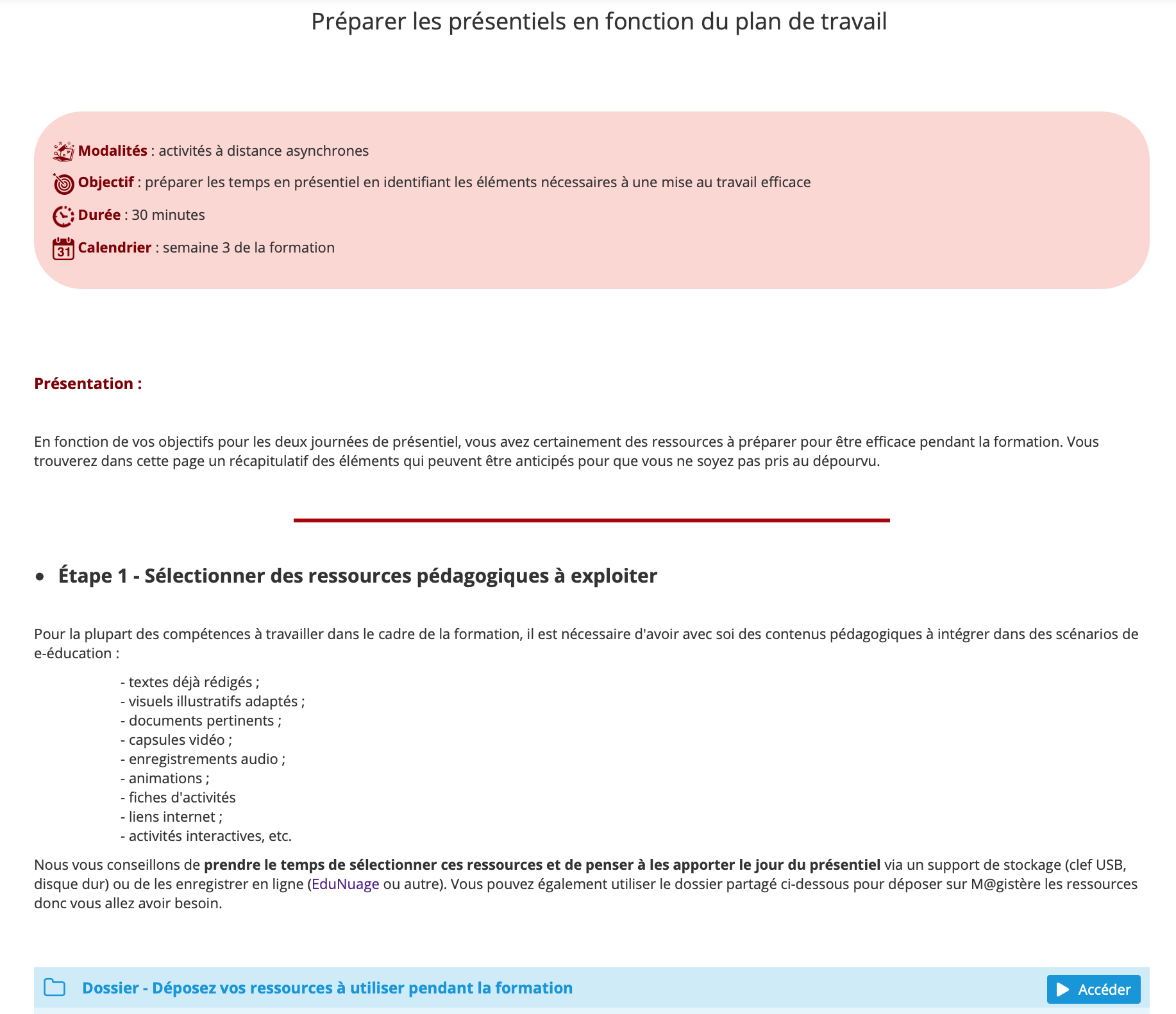 Préparation
des présentiels
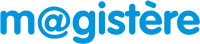 Préparer le plan de travail du formateur et permettre aux stagiaires de se préparer pour atteindre leurs objectifs.
1
2
3
4
Organisation de la mise en œuvre de la formation différenciée
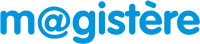 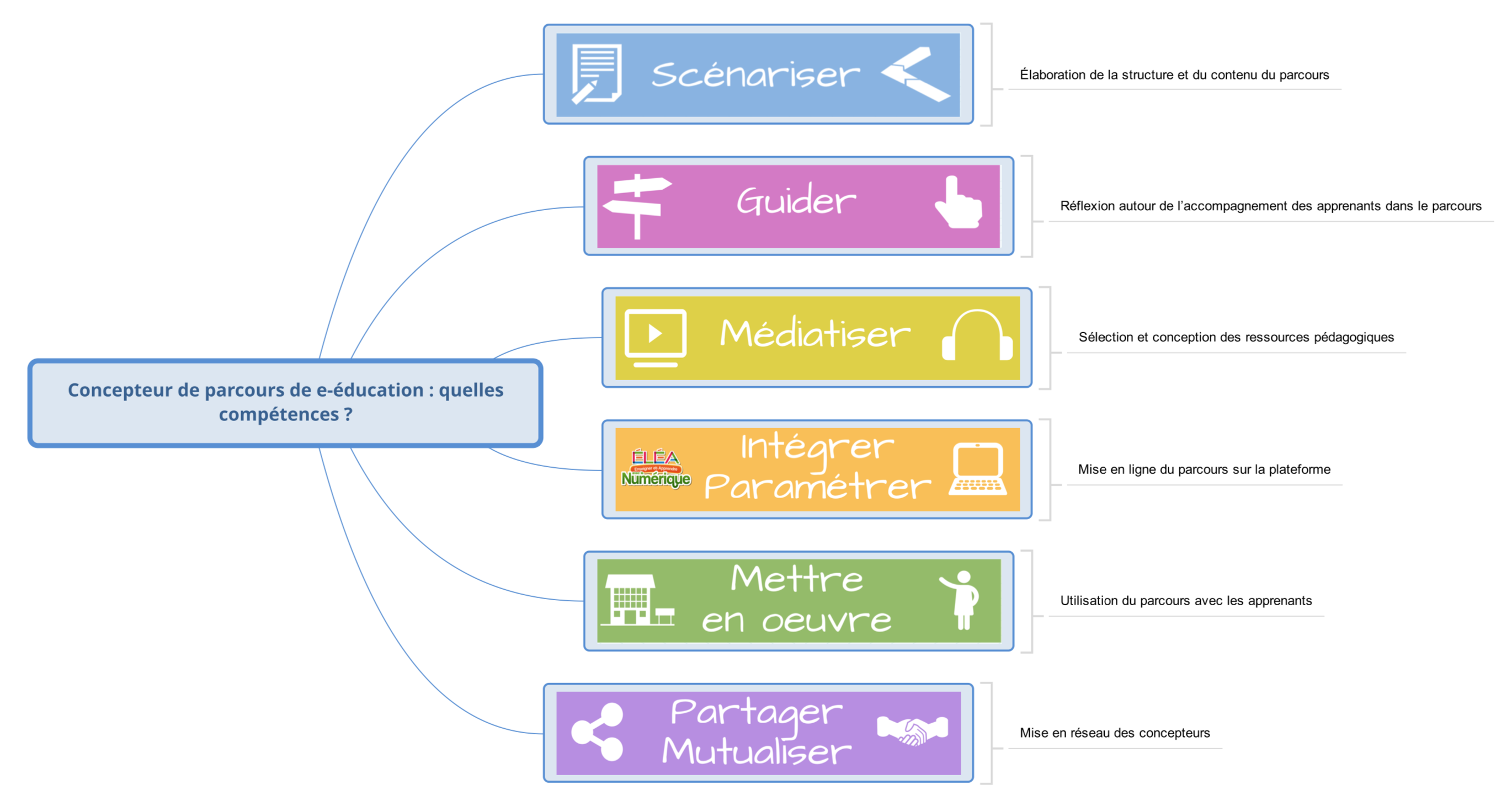 Accompagner le déroulé individualisé pour permettre à chaque stagiaire d’atteindre ses objectifs.
Une formation à la carte avec des regroupements lors des temps en présentiel
1
2
3
4
5
Suivi 
individualisé
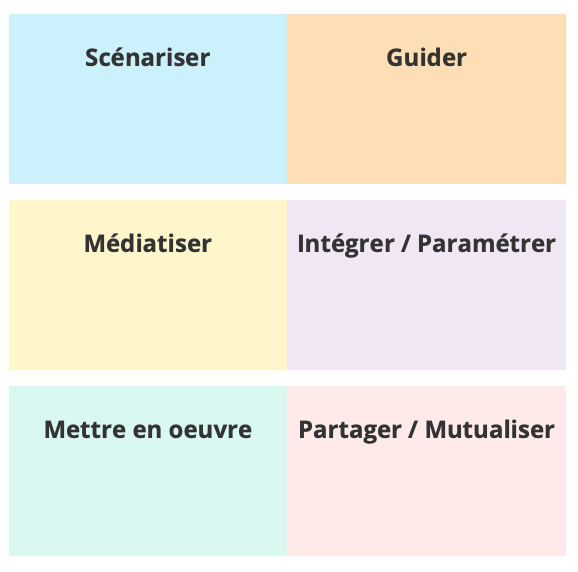 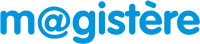 Visualiser la progression individuelle de chaque stagiaire pour accompagner son acquisition de compétence.
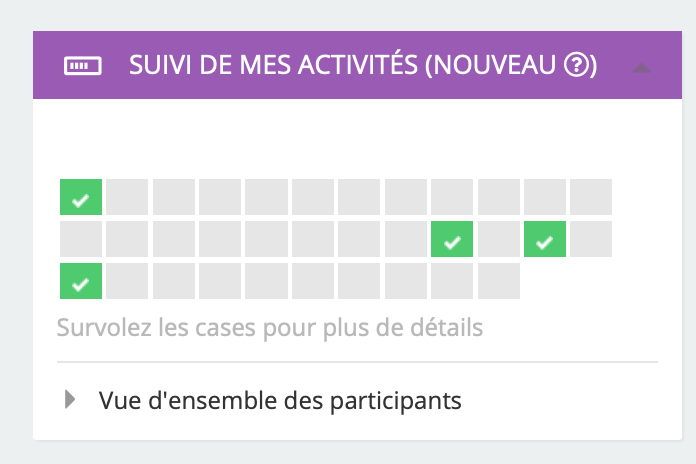 Un suivi individualisé et personnalisé
1
2
3
4
5
6
Validation des 
niveaux d’acquisition
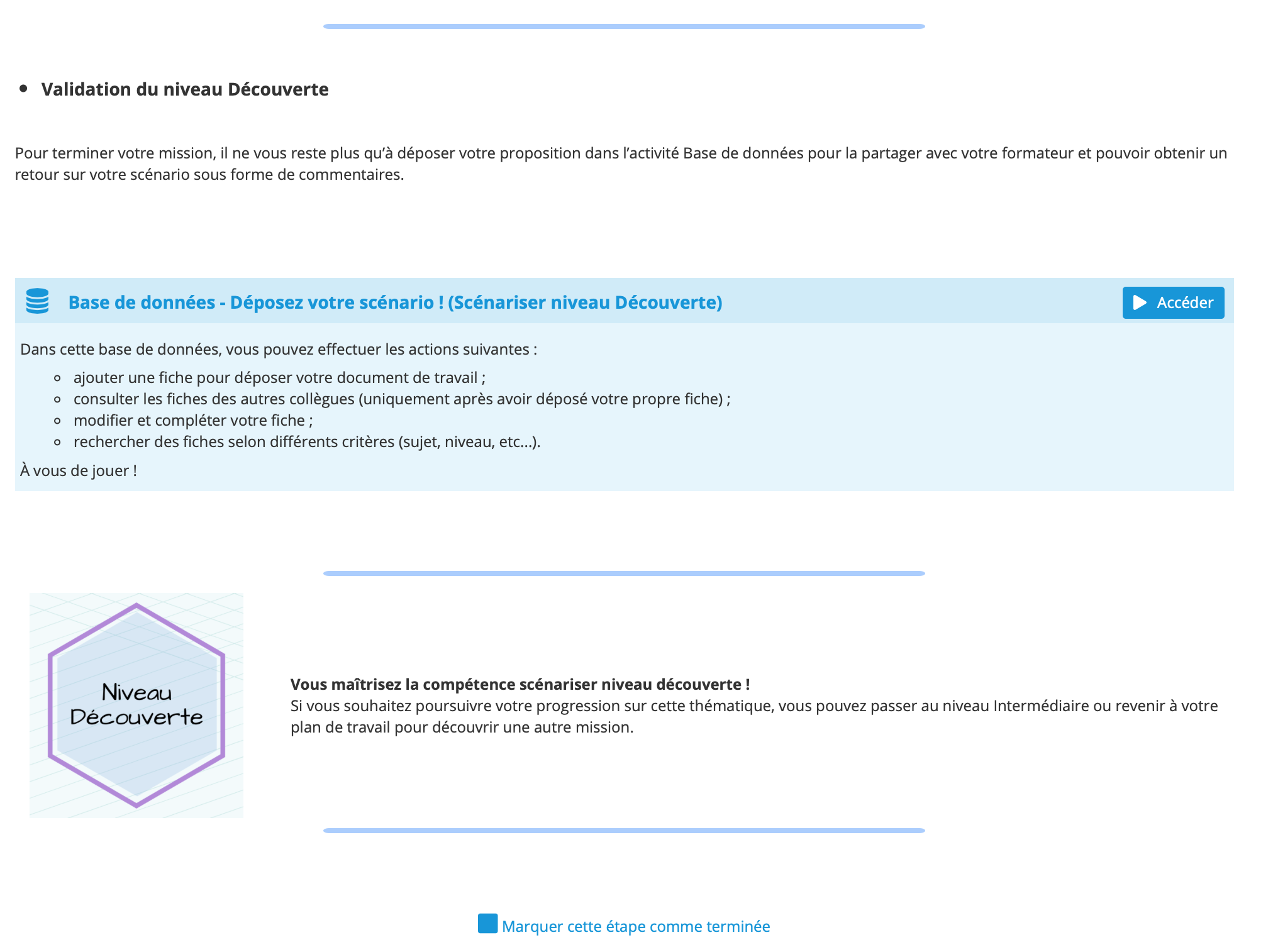 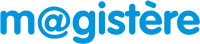 Analyser les productions des stagiaires et échanger sur l’acquisition de nouvelles compétences.
Une montée en compétence progressive grâce à des missions
Et vous, quel sera votre parcours ?
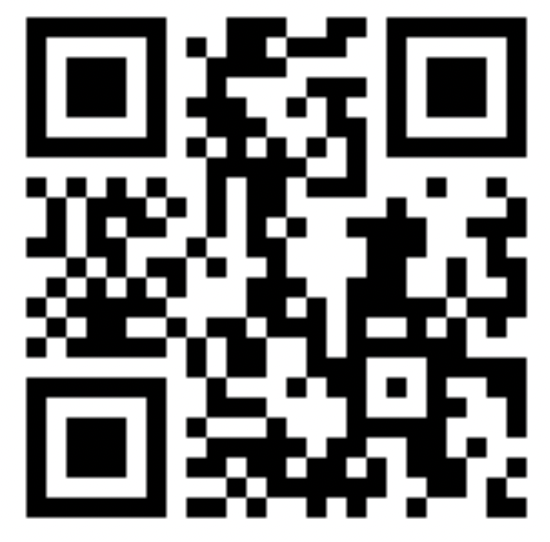 http://acver.fr/t5z
Merci à tous !
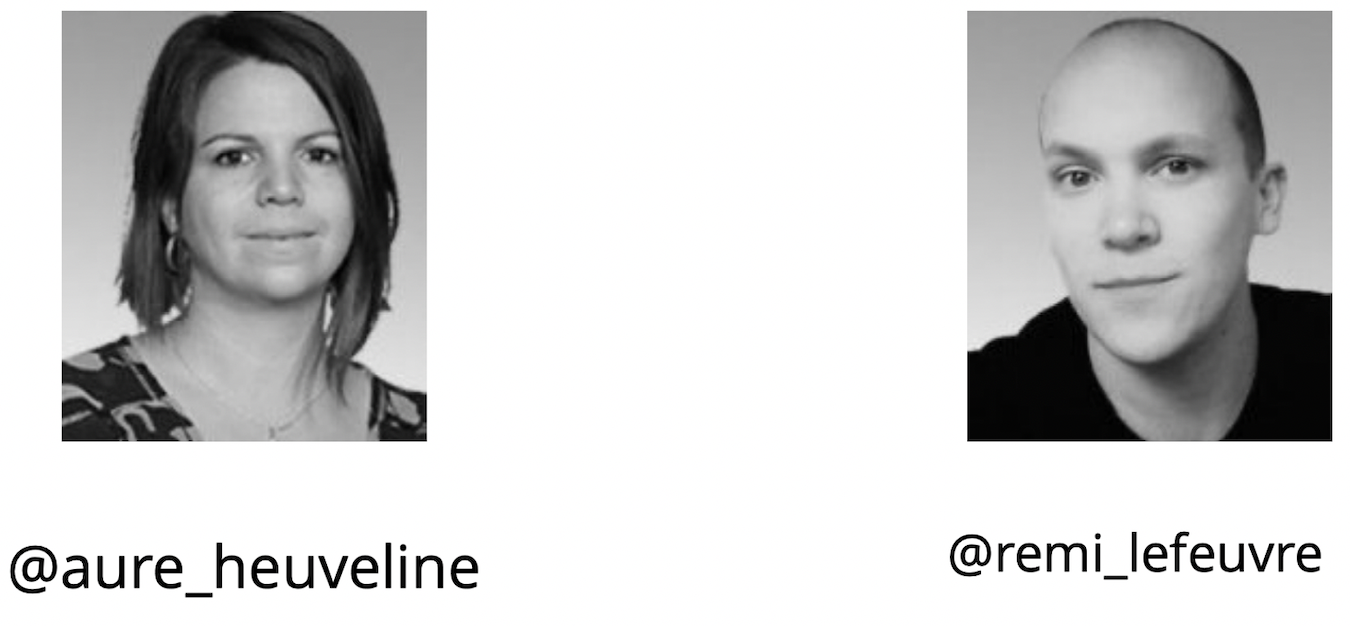